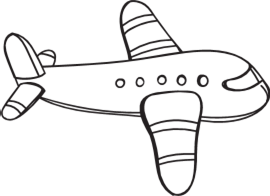 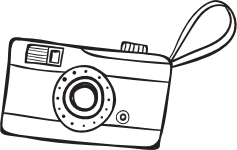 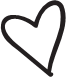 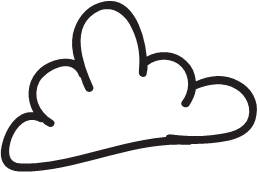 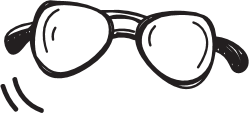 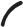 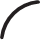 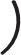 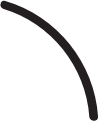 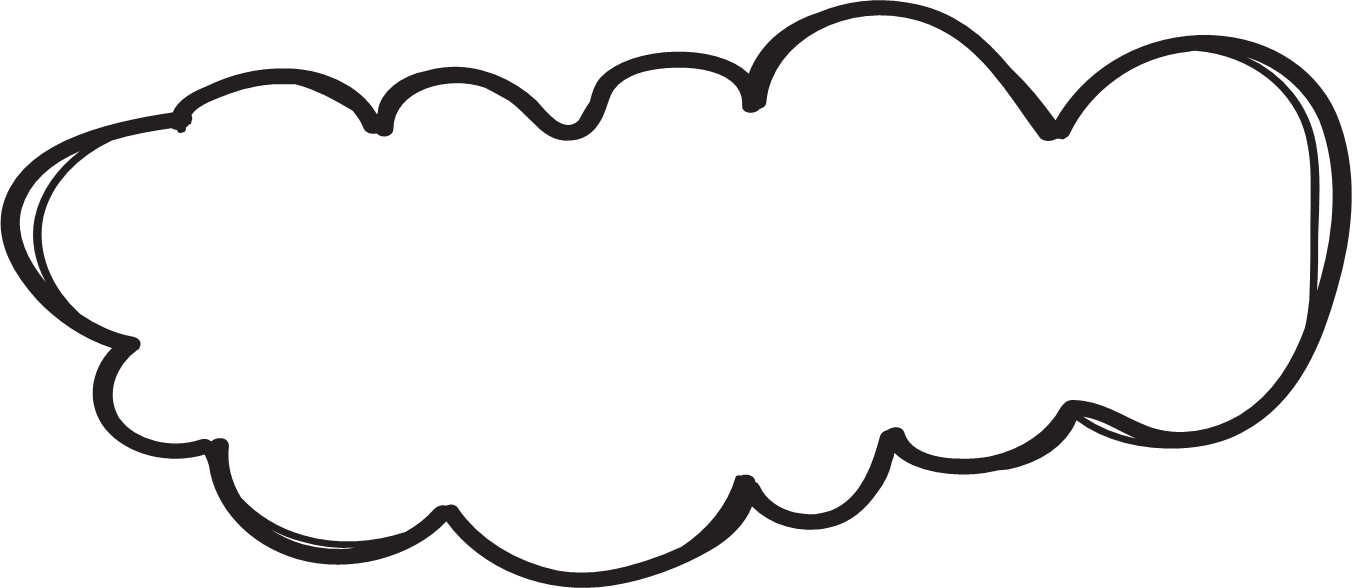 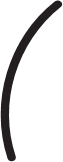 创意手绘风ＰＰＴ
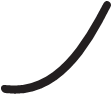 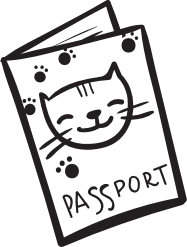 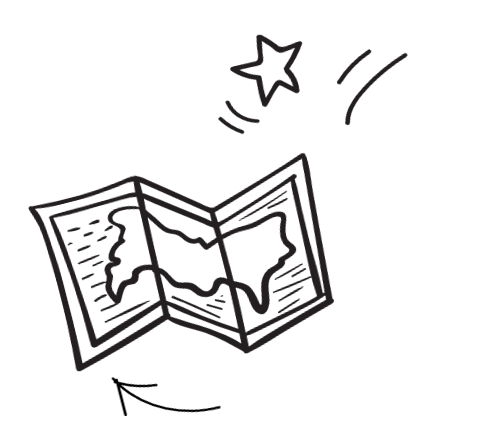 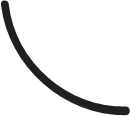 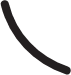 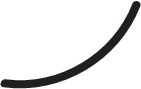 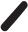 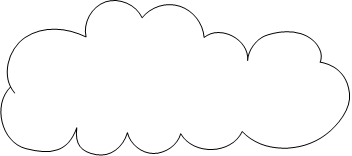 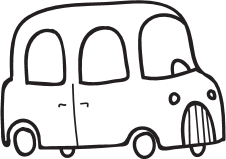 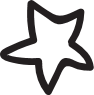 xiazaii
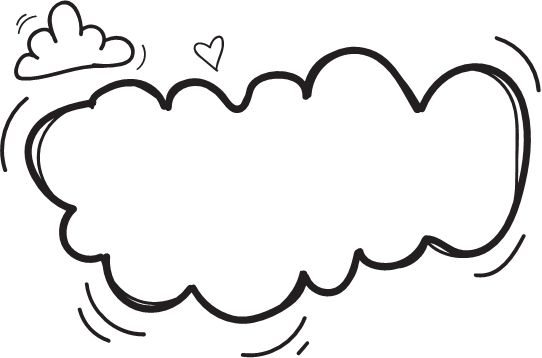 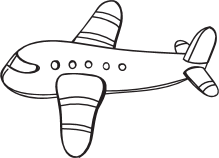 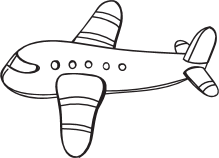 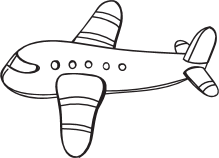 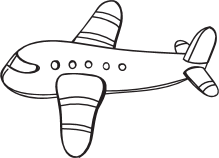 Ｔｈｅ　Ｐａｒｔ　Ｏｎｅ
Ｔｈｅ　Ｐａｒｔ　Ｔｗｏ
Ｔｈｅ　Ｐａｒｔ　Ｔｈｒｅｅ
Ｔｈｅ　Ｐａｒｔ　Ｆｏｕｒ
目录
点击此处添加标题
点击此处添加标题
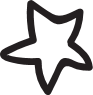 点击此处添加标题
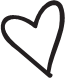 点击此处添加标题
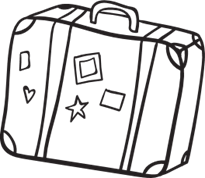 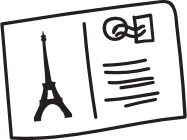 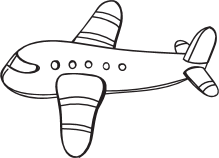 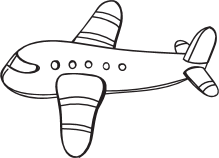 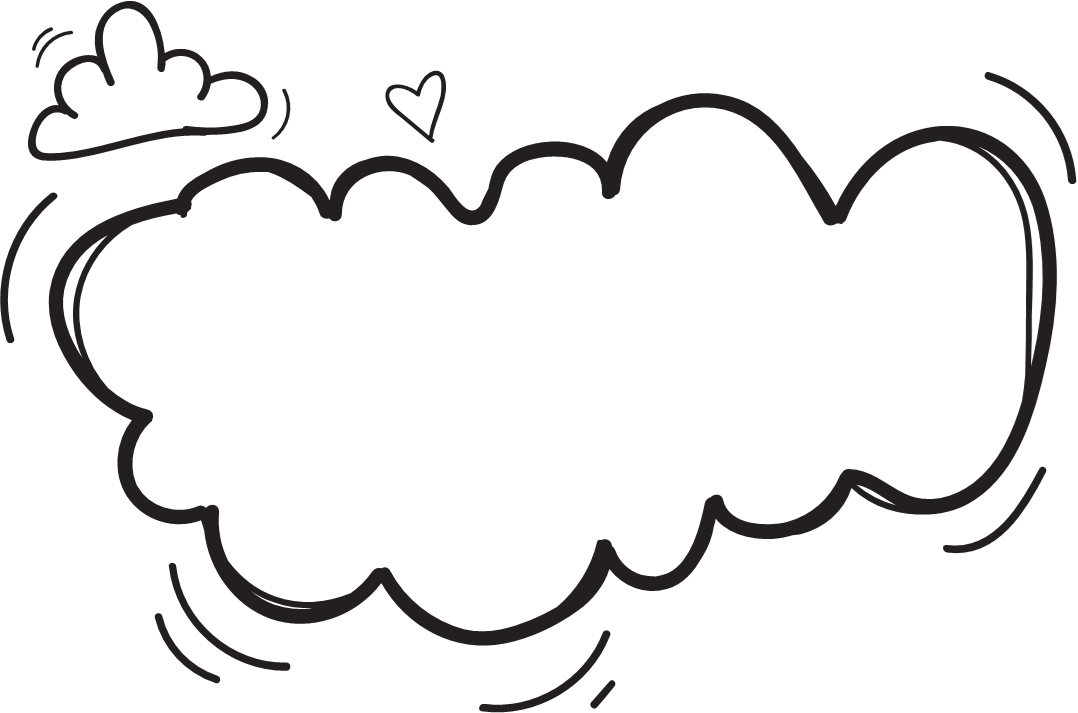 Ｔｈｅ　Ｐａｒｔ　Ｏｎｅ
点击此处添加标题
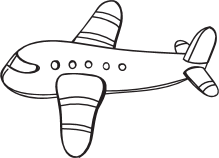 点击此处添加标题
Ｔｈｅ　Ｐａｒｔ　Ｏｎｅ
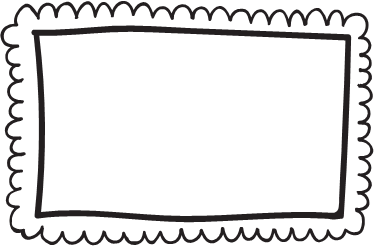 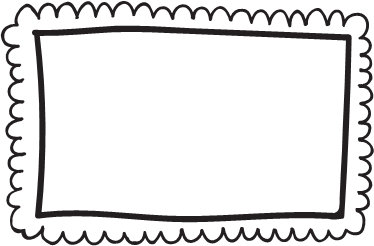 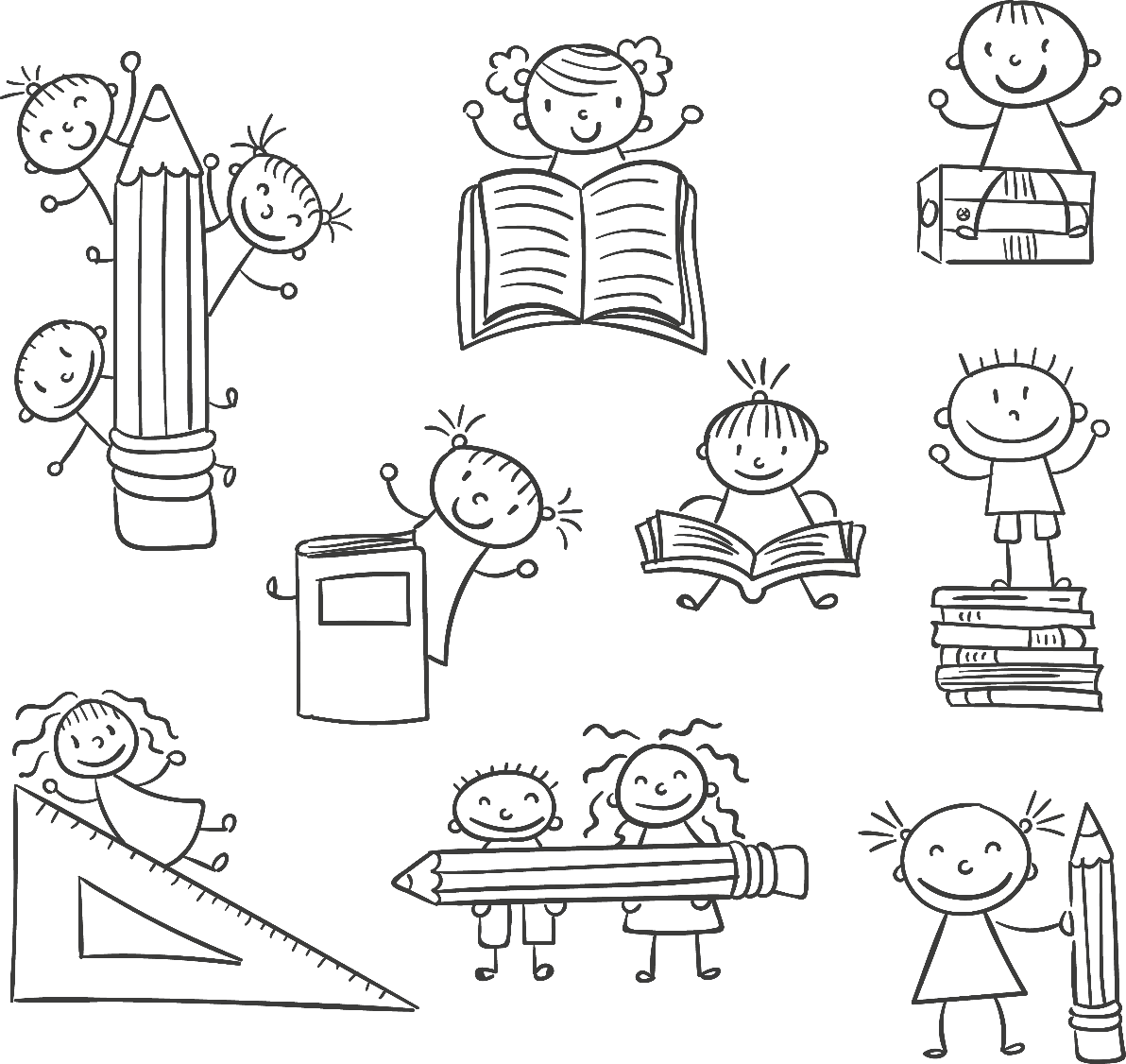 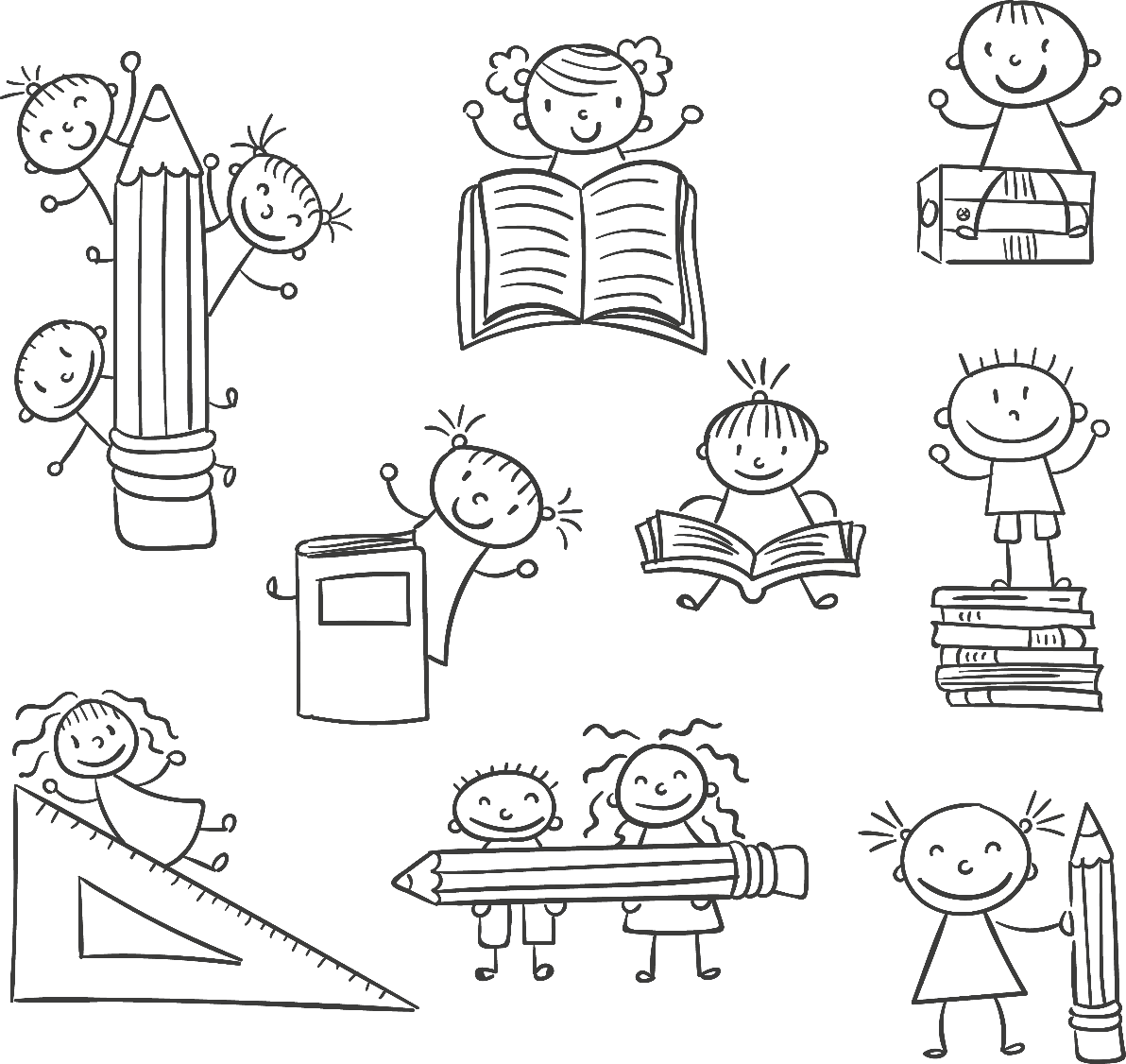 点击此处添加标题
点击此处添加标题
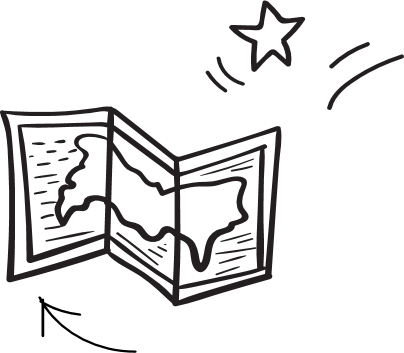 点击此处添加文字描述，文字颜色、大小、字体可根据需求进行更改。
点击此处添加文字描述，文字颜色、大小、字体可根据需求进行更改。
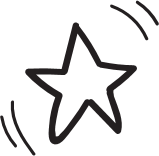 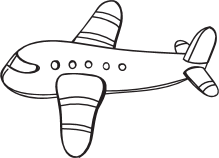 点击此处添加标题
Ｔｈｅ　Ｐａｒｔ　Ｏｎｅ
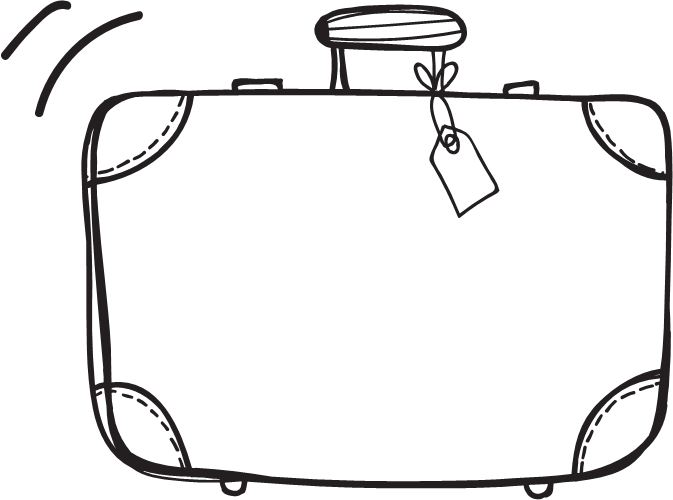 点击此处添加文字描述，文字颜色、大小、字体可根据需求进行更改。
点击此处添加文字描述，文字颜色、大小、字体可根据需求进行更改。
０１
０２
０３
０４
点击此处添加文字描述，文字颜色、大小、字体可根据需求进行更改。
点击此处添加文字描述，文字颜色、大小、字体可根据需求进行更改。
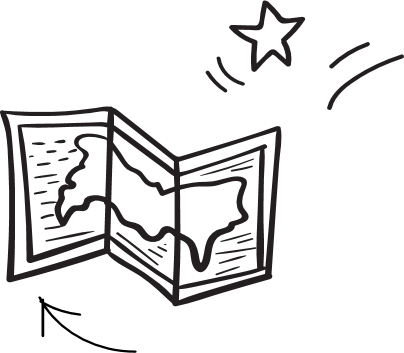 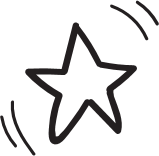 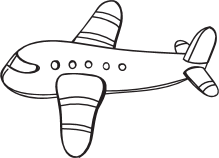 点击此处添加标题
Ｔｈｅ　Ｐａｒｔ　Ｏｎｅ
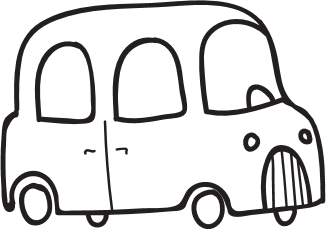 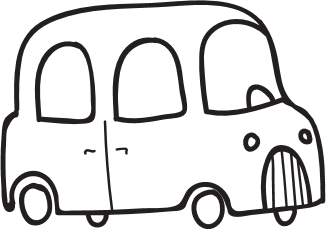 点击此处添加文字描述，文字颜色、大小、字体可根据需求进行更改。
０３
０１
０２
点击此处添加文字描述，文字颜色、大小、字体可根据需求进行更改。
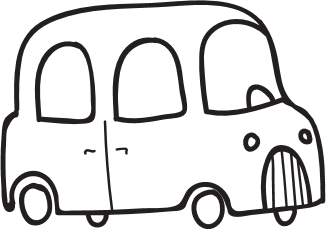 点击此处添加文字描述，文字颜色、大小、字体可根据需求进行更改。
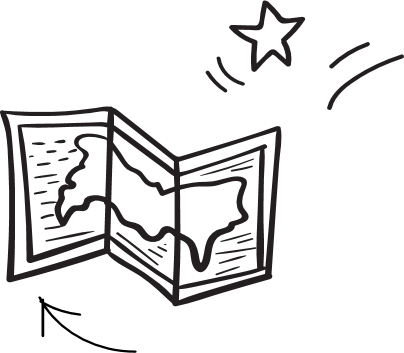 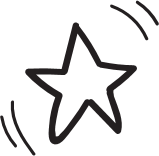 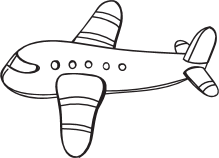 点击此处添加标题
Ｔｈｅ　Ｐａｒｔ　Ｏｎｅ
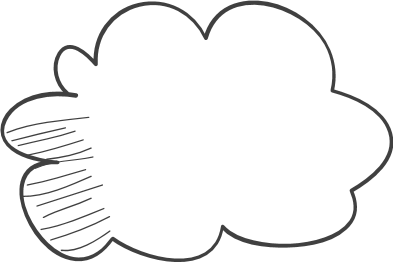 点击此处添加文字描述，文字颜色、大小、字体可根据需求进行更改。
６０％
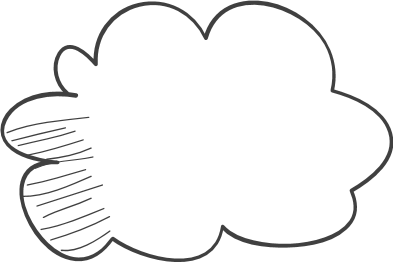 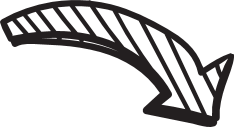 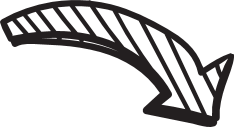 ８０％
点击此处添加文字描述，文字颜色、大小、字体可根据需求进行更改。
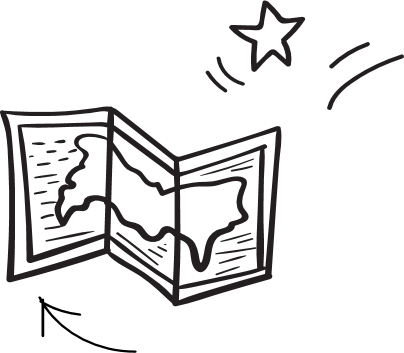 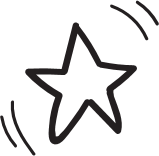 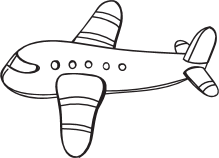 点击此处添加标题
Ｔｈｅ　Ｐａｒｔ　Ｏｎｅ
点击此处添加文字描述，文字颜色、大小、字体可根据需求进行更改。
点击此处添加文字描述，文字颜色、大小、字体可根据需求进行更改。
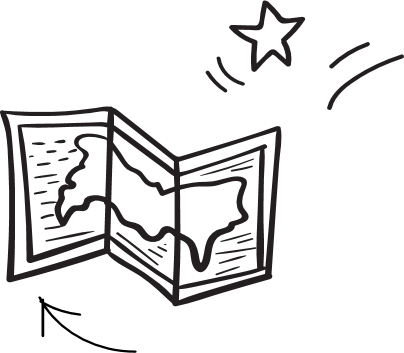 点击此处添加文字描述，文字颜色、大小、字体可根据需求进行更改。
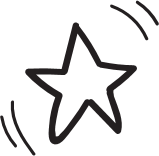 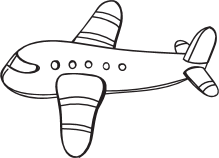 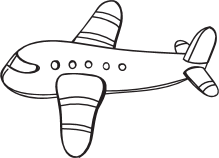 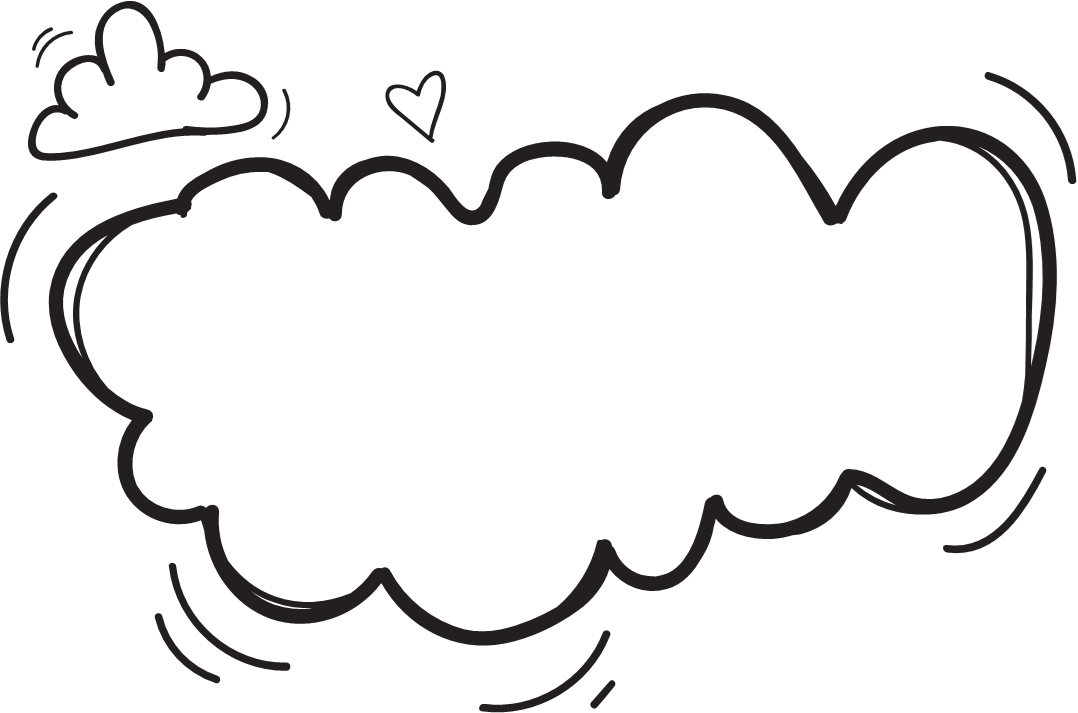 Ｔｈｅ　Ｐａｒｔ　Ｔｗｏ
点击此处添加标题
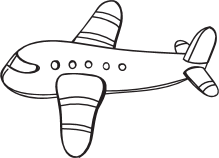 点击此处添加标题
Ｔｈｅ　Ｐａｒｔ　Ｏｎｅ
点击此处添加文字描述，文字颜色、大小、字体可根据需求进行更改。
点击此处添加文字描述，文字颜色、大小、字体可根据需求进行更改。
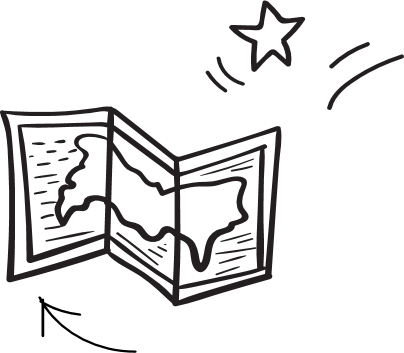 点击此处添加文字描述，文字颜色、大小、字体可根据需求进行更改。
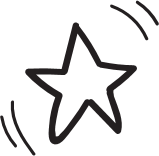 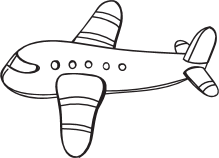 点击此处添加标题
Ｔｈｅ　Ｐａｒｔ　Ｏｎｅ
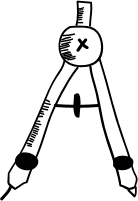 点击此处添加文字描述，文字颜色、大小、字体可根据需求进行更改。
点击此处添加文字描述，文字颜色、大小、字体可根据需求进行更改。
点击此处添加文字描述，文字颜色、大小、字体可根据需求进行更改。
点击此处添加文字描述，文字颜色、大小、字体可根据需求进行更改。
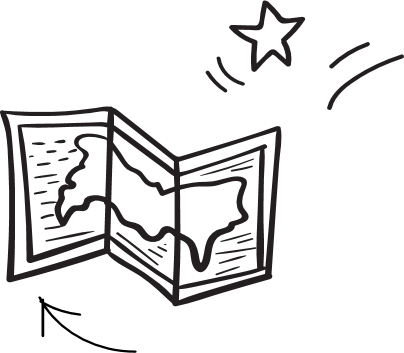 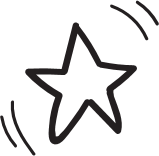 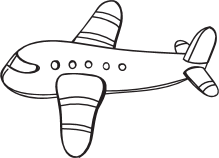 点击此处添加标题
Ｔｈｅ　Ｐａｒｔ　Ｏｎｅ
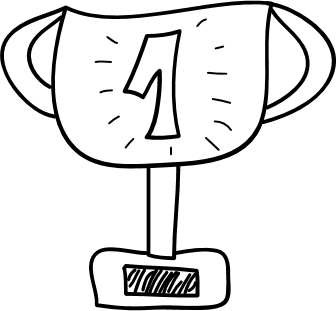 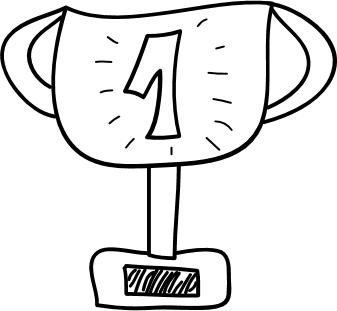 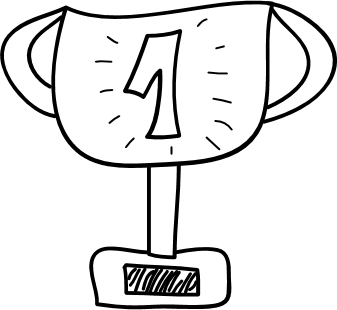 点击此处添加文字描述，文字颜色、大小、字体可根据需求进行更改。
点击此处添加文字描述，文字颜色、大小、字体可根据需求进行更改。
点击此处添加文字描述，文字颜色、大小、字体可根据需求进行更改。
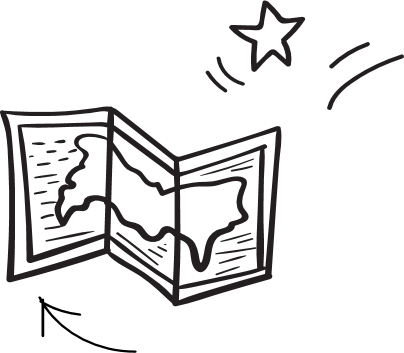 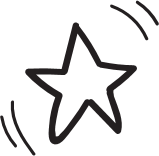 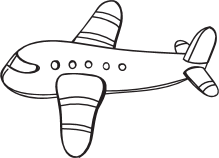 点击此处添加标题
Ｔｈｅ　Ｐａｒｔ　Ｏｎｅ
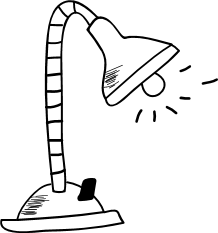 点击添加标题
点击添加标题
点击添加标题
点击此处添加文字描述，文字颜色、大小、字体可根据需求进行更改。
点击此处添加文字描述，文字颜色、大小、字体可根据需求进行更改。
点击此处添加文字描述，文字颜色、大小、字体可根据需求进行更改。
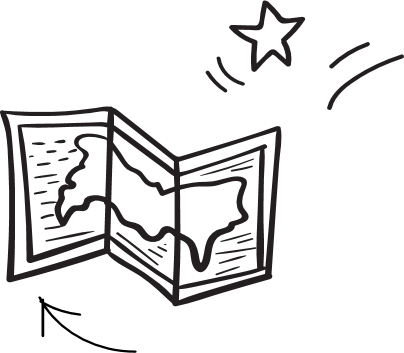 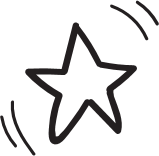 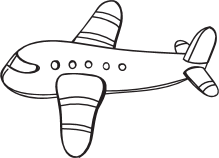 点击此处添加标题
Ｔｈｅ　Ｐａｒｔ　Ｏｎｅ
点击此处添加文字描述，文字颜色、大小、字体可根据需求进行更改。
点击此处添加文字描述，文字颜色、大小、字体可根据需求进行更改。
点击添加文本
点击此处添加文字描述，文字颜色、大小、字体可根据需求进行更改。
点击此处添加文字描述，文字颜色、大小、字体可根据需求进行更改。
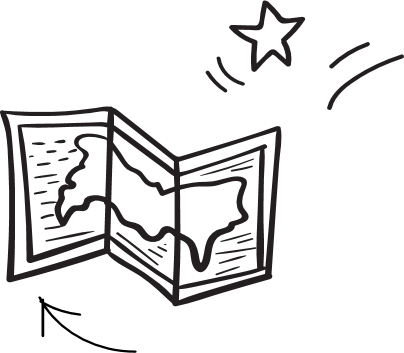 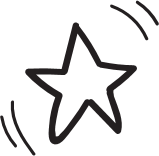 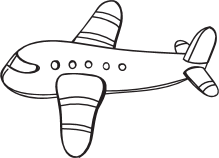 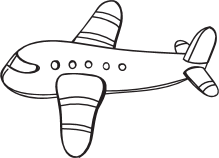 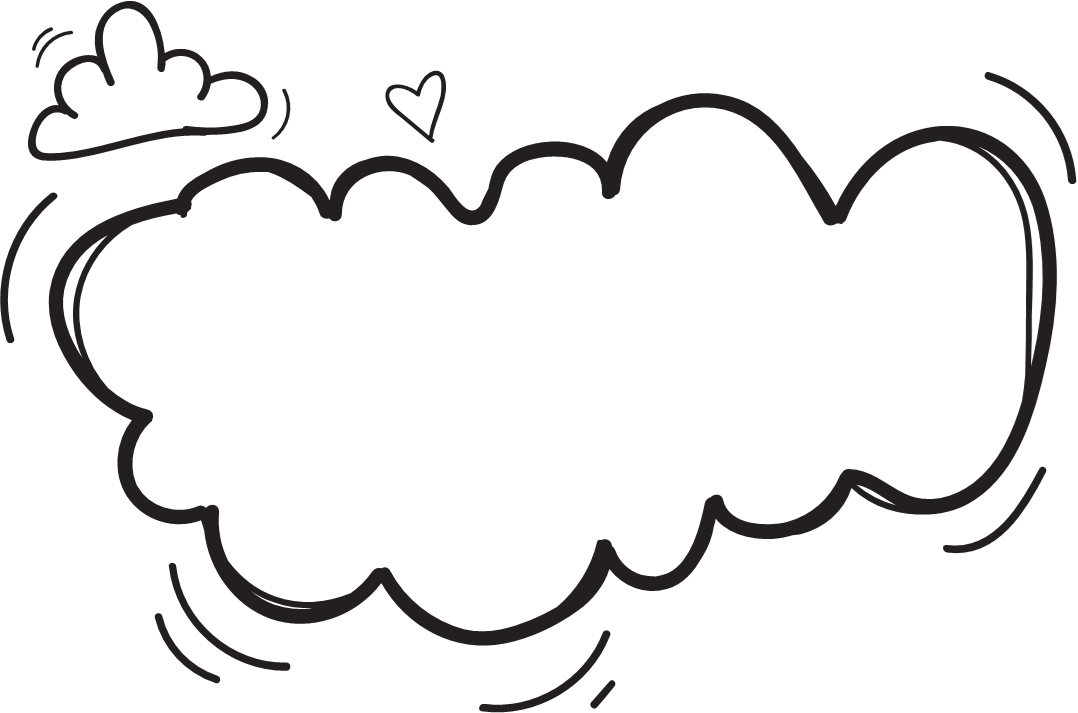 Ｔｈｅ　Ｐａｒｔ　Ｔｈｒｅｅ
点击此处添加标题
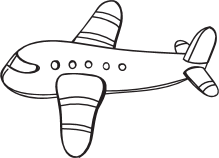 点击此处添加标题
Ｔｈｅ　Ｐａｒｔ　Ｏｎｅ
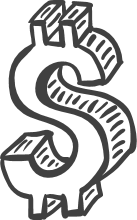 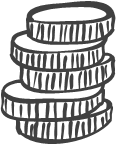 点击此处添加文字描述，文字颜色、大小、字体可根据需求进行更改。
点击此处添加文字描述，文字颜色、大小、字体可根据需求进行更改。
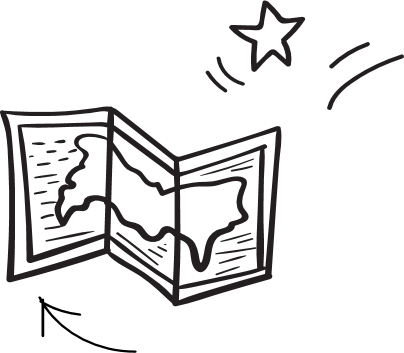 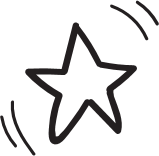 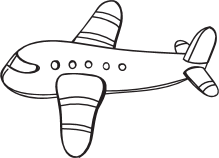 点击此处添加标题
Ｔｈｅ　Ｐａｒｔ　Ｏｎｅ
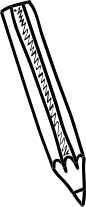 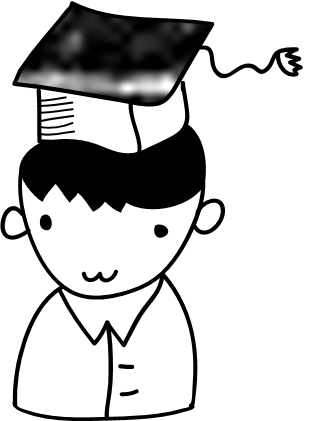 点击此处添加文字描述，文字颜色、大小、字体可根据需求进行更改。
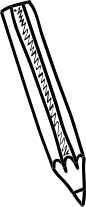 点击此处添加文字描述，文字颜色、大小、字体可根据需求进行更改。
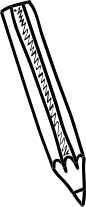 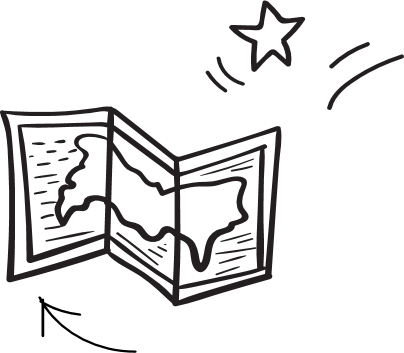 点击此处添加文字描述，文字颜色、大小、字体可根据需求进行更改。
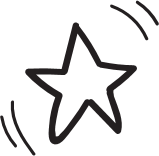 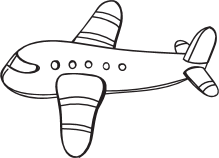 点击此处添加标题
Ｔｈｅ　Ｐａｒｔ　Ｏｎｅ
点击此处添加文字描述，文字颜色、大小、字体可根据需求进行更改。
点击此处添加文字描述，文字颜色、大小、字体可根据需求进行更改。
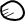 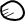 点击此处添加文字描述，文字颜色、大小、字体可根据需求进行更改。
点击此处添加文字描述，文字颜色、大小、字体可根据需求进行更改。
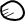 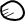 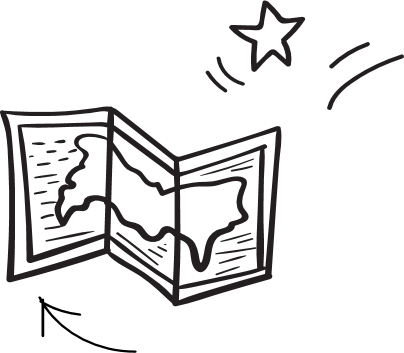 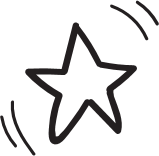 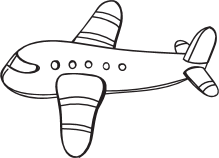 点击此处添加标题
Ｔｈｅ　Ｐａｒｔ　Ｏｎｅ
５０，０００
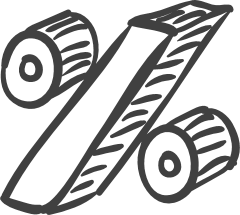 ６０，０００
点击此处添加文字描述，文字颜色、大小、字体可根据需求进行更改。
点击此处添加文字描述，文字颜色、大小、字体可根据需求进行更改。
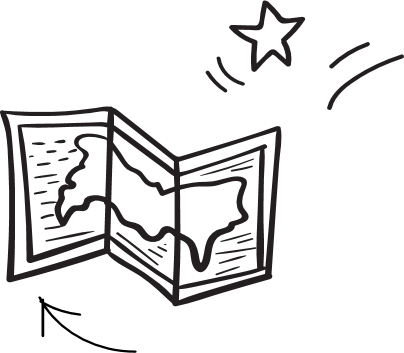 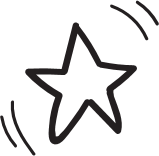 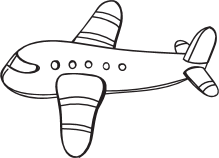 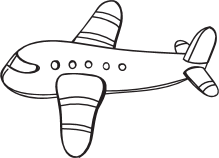 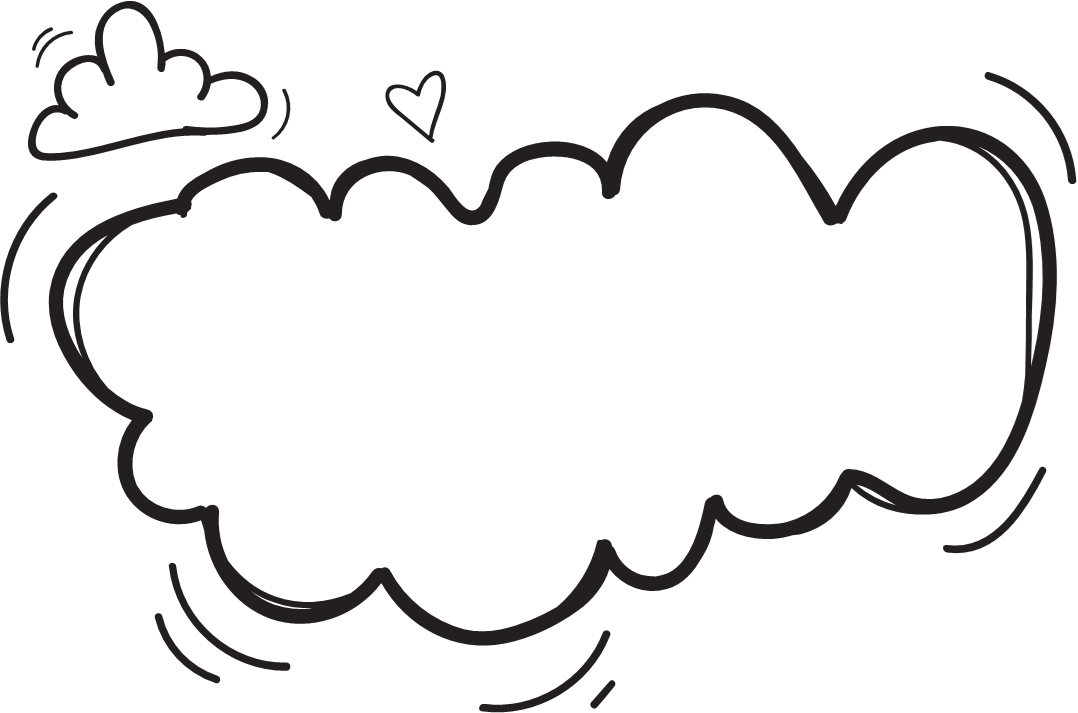 Ｔｈｅ　Ｐａｒｔ　Ｆｏｕｒ
点击此处添加标题
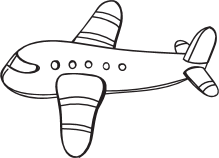 点击此处添加标题
Ｔｈｅ　Ｐａｒｔ　Ｏｎｅ
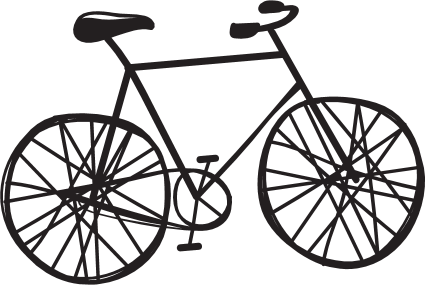 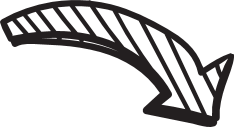 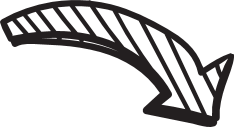 点击此处添加文字描述，文字颜色、大小、字体可根据需求进行更改。
点击此处添加文字描述，文字颜色、大小、字体可根据需求进行更改。
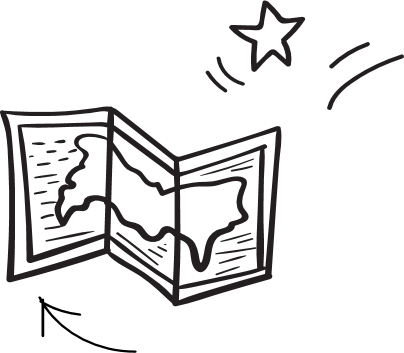 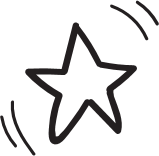 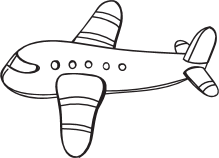 点击此处添加标题
Ｔｈｅ　Ｐａｒｔ　Ｏｎｅ
点击此处添加文字描述，文字颜色、大小、字体可根据需求进行更改。
点击此处添加文字描述，文字颜色、大小、字体可根据需求进行更改。
点击此处添加文字描述，文字颜色、大小、字体可根据需求进行更改。
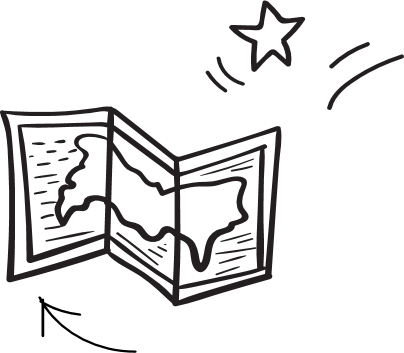 点击此处添加文字描述，文字颜色、大小、字体可根据需求进行更改。
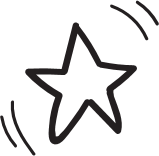 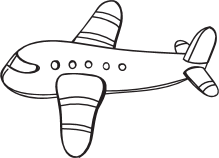 点击此处添加标题
Ｔｈｅ　Ｐａｒｔ　Ｏｎｅ
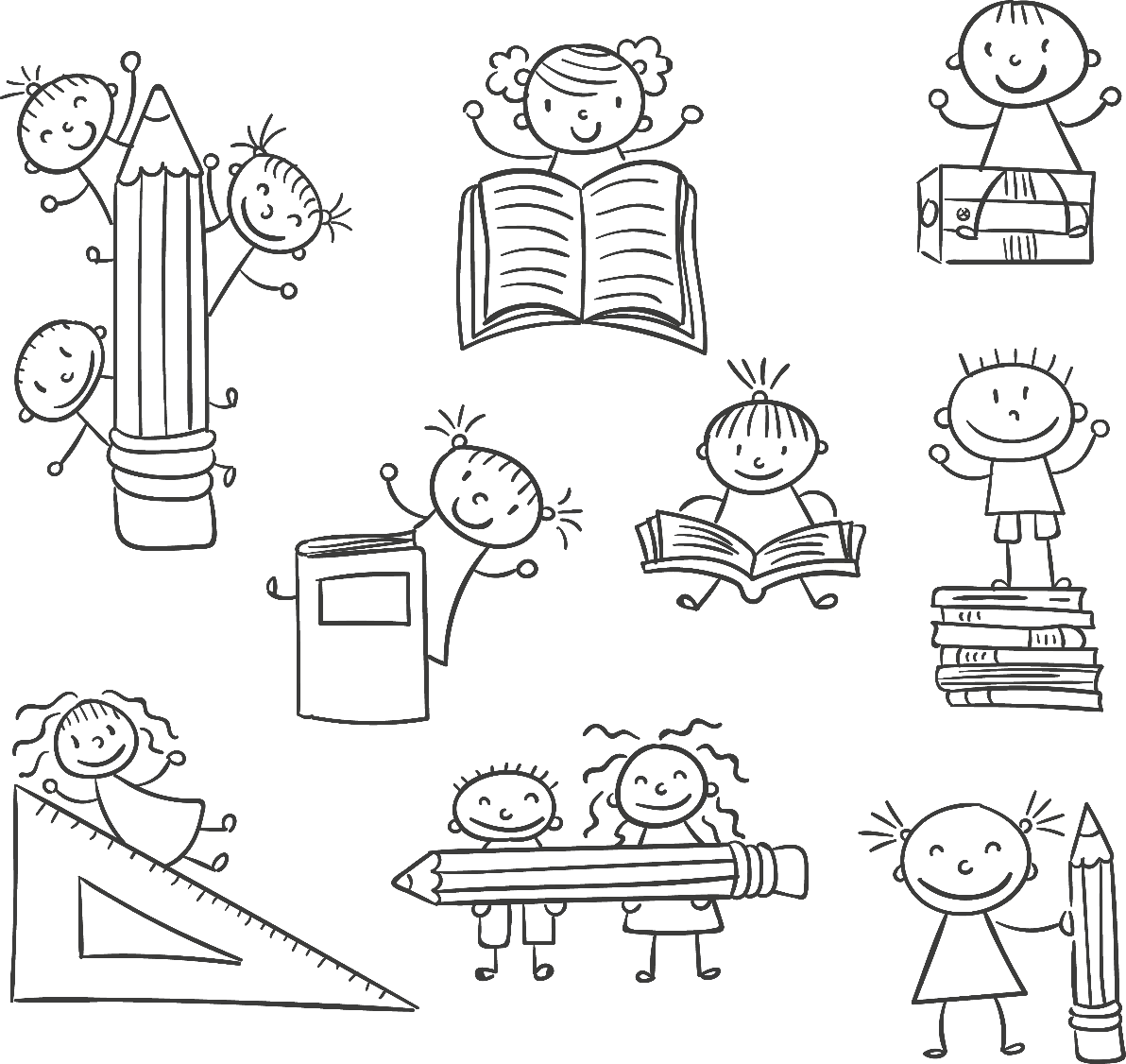 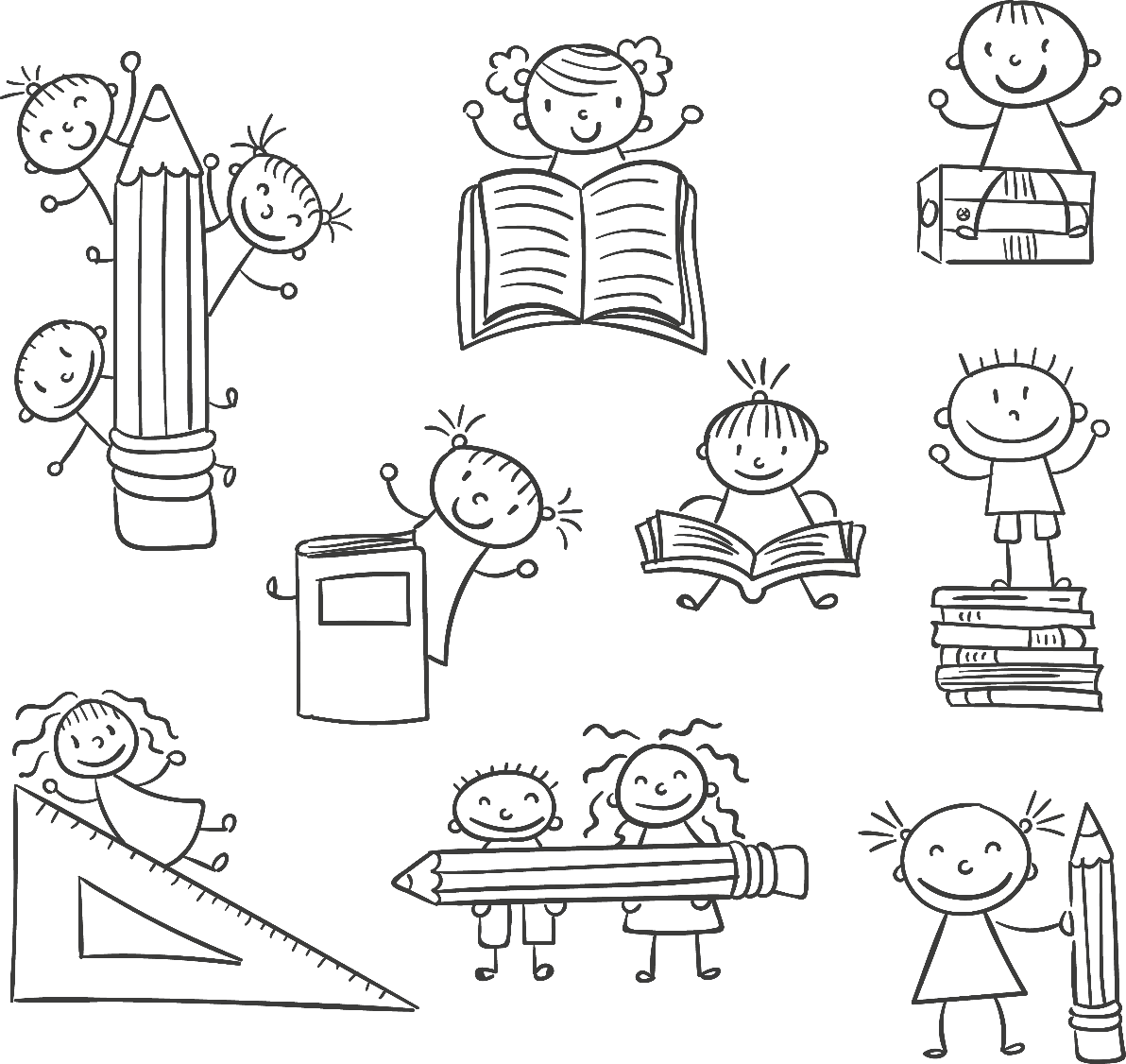 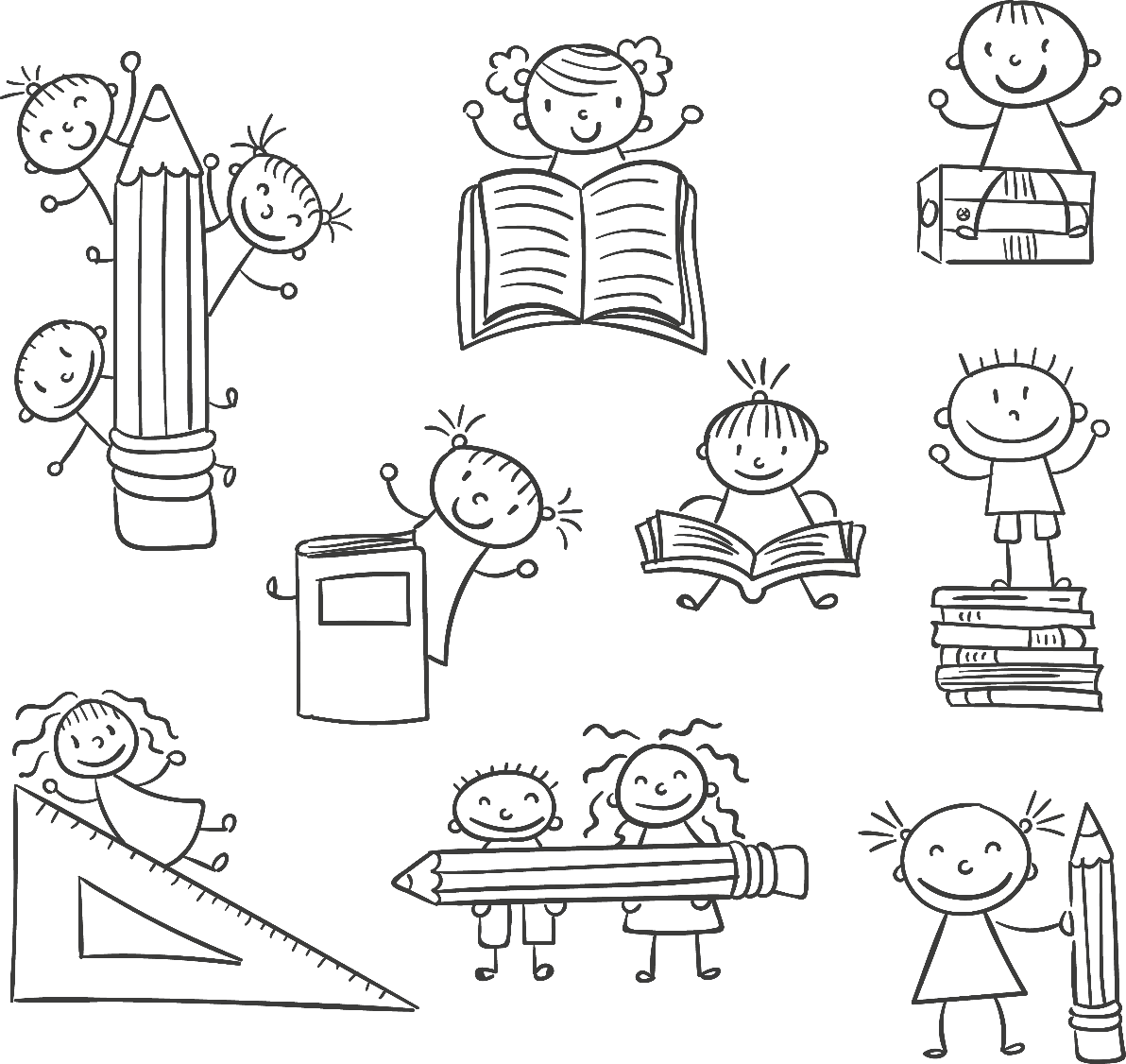 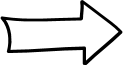 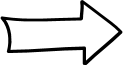 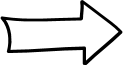 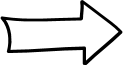 点击此处添加文字描述，文字颜色、大小、字体可根据需求进行更改。
点击此处添加文字描述，文字颜色、大小、字体可根据需求进行更改。
点击此处添加文字描述，文字颜色、大小、字体可根据需求进行更改。
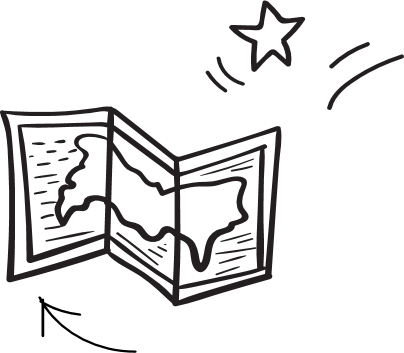 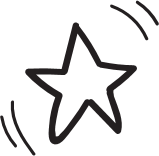 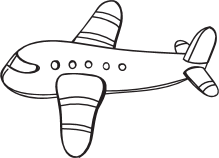 点击此处添加标题
Ｔｈｅ　Ｐａｒｔ　Ｏｎｅ
３５％
４５％
点击添加标题
点击添加标题
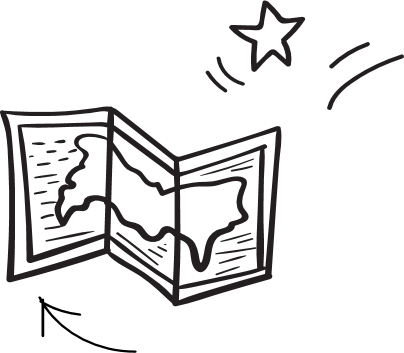 点击此处添加文字描述，文字颜色、大小、字体可根据需求进行更改。
点击此处添加文字描述，文字颜色、大小、字体可根据需求进行更改。
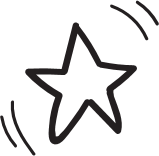 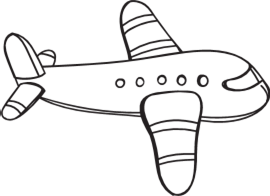 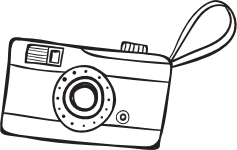 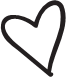 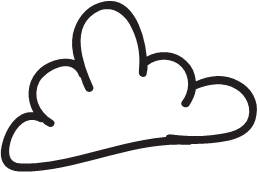 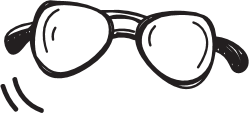 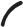 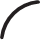 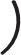 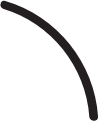 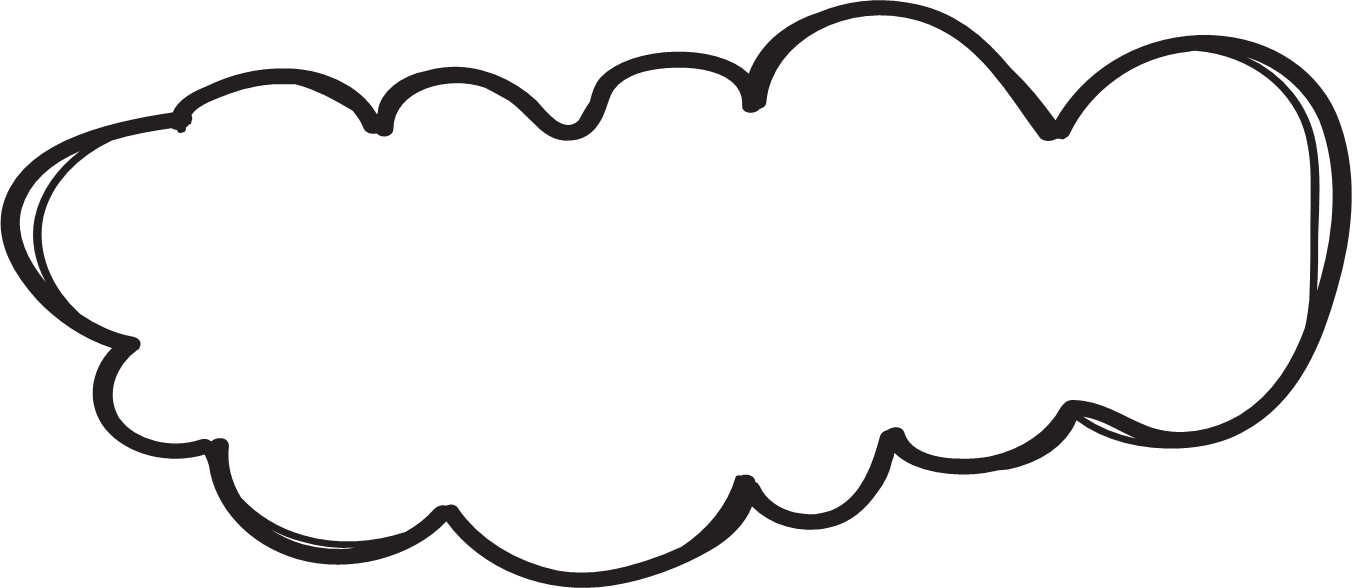 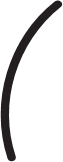 感谢聆听
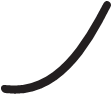 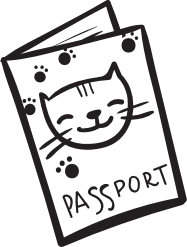 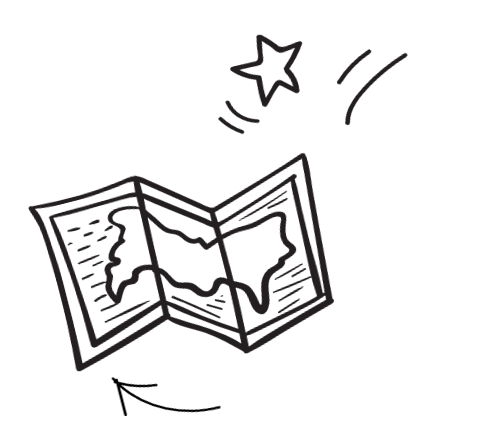 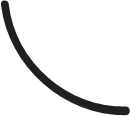 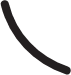 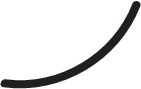 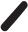 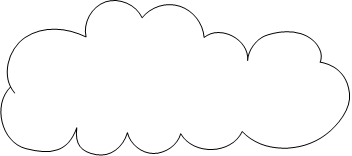 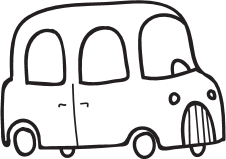 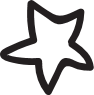